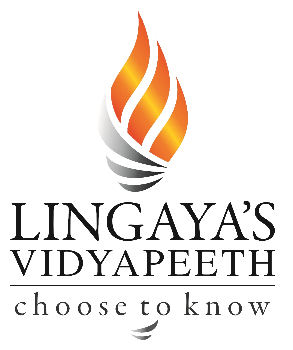 Subject: Climatology
Topic: Bio-Climatic Chart & Pschometric charts architecture - 2 
            
                Presented by: Hiba Gul
Bio-Climatic Chart & Pschometric charts
A bio-climatic chart is a graphical means of depicting the human comfort region. It shows the association between air speed, thermal energy, dry-bulb temperature and relative humidity. It applies for a person in a specific activity and wearing a particular amount of clothes.
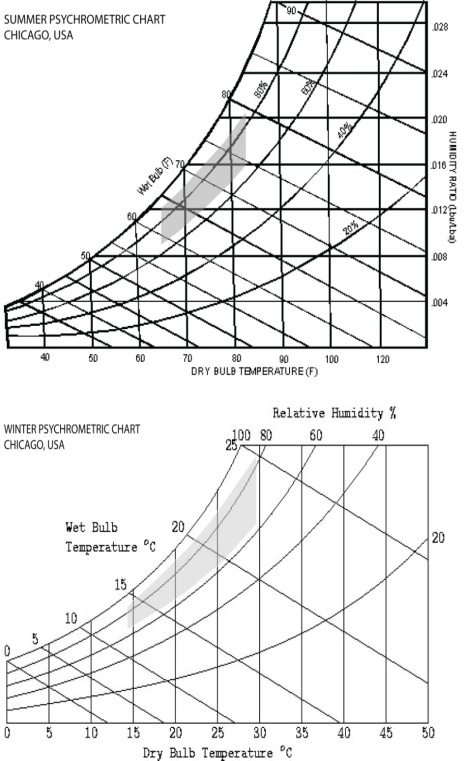 Psychometric chart; A psychrometric chart is a graph of the thermodynamic parameters of moist air at a constant pressure, often equated to an elevation relative to sea level. Dry-bulb temperature (DBT) is that of an air sample, as determined by an ordinary thermometer. Wet-bulb temperature (WBT) is that of an air sample after it has passed through a constant-pressure, Dew point temperature (DPT) is the temperature at which a moist air sample at the same pressure would reach water vapor “saturation.”
Wind Measuring Instruments
Weather vanes are one of the oldest of all weather instruments, working by swinging around in the wind to show which direction it is blowing from.  
An Anemometer is commonly used to measure wind speed. Wind speed, or wind velocity, is a fundamental atmospheric rate. The main instrument used to measure the speed of the wind is an anemometer. The little cups on this device catch the wind and spin round at different speeds according to the strength of the wind.              
 Wind Socks     Another device used to measure the wind is a wind sock. The wind doesn't always blow at the same speed however, so it is also necessary to look at strong winds
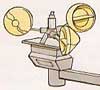 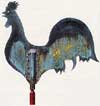 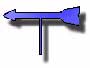 Pictures ; Weather cock, Weather vane , wind socks & Anemometer cups
Beaufort Scale
The Beaufort Scale  : It is also possible to measure the speed of the wind by looking at its effects on the local environment. His scale was later adapted for use on land, and the same system is still used by many weather stations today.

In the Beaufort Scale, wind strengths are divided into 12 forces: 
Light air Smoke drifts 1-3 mph Force 2
Light breeze Wind felt on face. Leaves rustle. Weather is usually clear 4-7 mph Force 3
Gentle breeze Leaves and twigs move. Light flags flap 8-12  mph Force 4
Moderate breeze Small branches move 13-18 mph Force 5
Fresh breeze Bushes and small trees sway. Crests are common on sea and known as "white horses" 19-24 mph  Force 6
Strong breeze Wind whistles in electricity and telephone wires. Hard to use umbrellas 25-31 mph Force 7
Near gale Whole trees sway and it becomes hard to walk in the wind. Sky may be dark and stormy 32-38 mph Force 8
Gale Now very difficult to walk and tree twigs start to break 39-46 mph Force 9
Strong gale Tiles and chimneys blown from roofs and branches may snap. Sky may be covered in thick cloud 47-54  mph Force 10
Storm Trees are uprooted and severe damage is caused to buildings 55-63 Force 11
Violent storm Widespread damage is caused to buildings 64-72 mph Force 12
Hurricane Severe devastation is caused 73+
Wind rose diagram
A wind rose is a graphic tool used by meteorologists to give a succinct view of how wind speed and direction are typically distributed at a particular location over a particular period..
Presented in a circular format, the modern wind rose shows the frequency of winds blowing from particular directions over a thirty-year period. The length of each "spoke" around the circle is related to the frequency that the wind blows from a particular direction per unit time. Each concentric circle represents a different frequency, emanating from zero at the center to increasing frequencies at the outer circles. A wind rose plot may contain additional information, in that each spoke is broken down into color-coded bands that show wind speed ranges. Wind roses typically use 16 cardinal directions, such as north (N), NNE, NE, etc., although they may be subdivided into as many as 32 directions.[3] In terms of angle measurement in degrees, North corresponds to 0°/360°, East to 90°, South to 180° and West to 270°.
Compiling a wind rose is one of the preliminary steps taken in constructing airport runways, as aircraft typically perform their best take-offs and landings pointing into the wind.
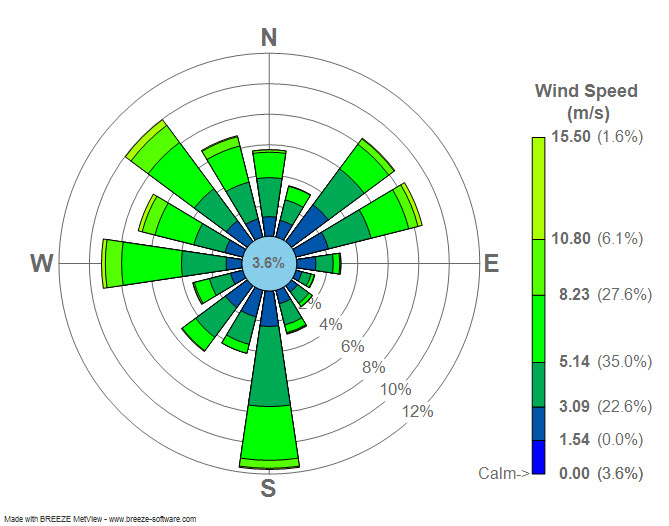 Kata Thermameter; A kata thermometer measures the cooling power of the environment; it is used to estimate the personal comfort of workers (see also "heat stress monitor" and "personal temperature monitor"). A spirit-in-glass thermometer is usually used: its bulb is heated to above body temperature, removed from the heat source and allowed to cool. The time taken for the thermometer reading to drop from above to below normal body temperature (e.g., from 38 °C to 35 °C) is used to calculate the cooling power of the atmosphere
Global Thermometer; A globe thermometer is used to measure radiant heat. It basically consists of a thermometer with its bulb or sensor located at the centre of a Matt black copper bulb. Mean radiant temperature can be calculated from this result if air temp and velocity are known
Natural Ventilation
Natural ventilation;
The benefits-environmental, economic and health-of ventilating buildings naturally, rather  than mechanically, are becoming increasingly recognized. Approaches can be high-or low-tech but need to be a part of an integrated design approach. A range of technical barriers like building codes, fire regulations and acoustics also needs to be taken into account.
Natural ventilation of buildings is the flow generated by temperature differences and by the wind. The governing feature of this flow is the exchange between an interior space and the external ambient Natural ventilation, unlike fan-forced ventilation, uses the natural forces of wind and buoyancy to deliver fresh air into buildings
Almost all historic buildings were ventilated naturally, although many of these have been compromised by the addition of partition walls and mechanical systems. With an increased awareness of the cost and environmental impacts of energy use, natural ventilation has become an increasingly attractive method for reducing energy use and cost and for providing acceptable indoor environmental quality and maintaining a healthy, comfortable, and productive indoor climate rather than the more prevailing approach of using mechanical ventilation. In favorable climates and buildings types, natural ventilation can be used as an alternative to air-conditioning plants, saving 10%-30% of total energy consumption.
Natural ventilation systems rely on pressure differences to move fresh air through buildings. Pressure differences can be caused by wind or the buoyancy effect created by temperature differences or differences in humidity. In either case, the amount of ventilation will depend critically on the size and placement of openings in the building.

Wind causes a positive pressure on the windward side and a negative pressure on the leeward side of buildings. To equalize pressure, fresh air will enter any windward opening and be exhausted from any leeward opening. In summer, wind is used to supply as much fresh air as possible while in winter, ventilation is normally reduced to levels sufficient to remove excess moisture and pollutants
As a designer it is important to understand the challenge of simultaneously designing for natural ventilation and mechanical cooling—it can be difficult to design structures that are intended to rely on both natural ventilation and artificial cooling
Almost all historic buildings were ventilated naturally, although many of these have been compromised by the addition of partition walls and mechanical systems. With an increased awareness of the cost and environmental impacts of energy use, natural ventilation has become an increasingly attractive method for reducing energy use and cost and for providing acceptable indoor environmental quality and maintaining a healthy, comfortable, and productive indoor climate rather than the more prevailing approach of using mechanical ventilation. In favorable climates and buildings types, natural ventilation can be used as an alternative to air-conditioning plants, saving 10%-30% of total energy consumption.
Natural ventilation systems rely on pressure differences to move fresh air through buildings. Pressure differences can be caused by wind or the buoyancy effect created by temperature differences or differences in humidity. In either case, the amount of ventilation will depend critically on the size and placement of openings in the building
In  Natural Ventilation the airflow is due to wind and buoyancy through cracks in the building envelope or purposely installed 
openings.
Single-Sided Ventilation:   Limited to zones close to the openings
Cross-Ventilation:;   Two or more openings on opposite walls -covers a larger zone than the   Single sided openings
Stack Ventilation:; Buoyancy-driven gives larger flows
Wind cacthers; Wind and buoyancy driven -effective in warm and temperate climates
Solar-Induced Ventilation:; using the sun to heat building elements to increase buoyancy  more  effective in warm climates
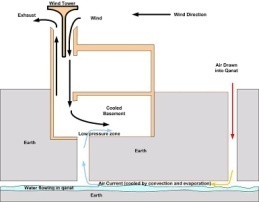 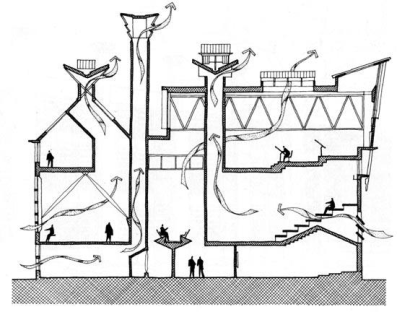 Airflow in Natural Ventilation;  Factors Influencing the airflow through openings
–Wind speed–Wind pressure–Buoyancy (stack) pressure–Characteristics of openings 
–Effective area of multiple openings
Indoor Environmental considerations–Thermal  comfort–Indoor air quality
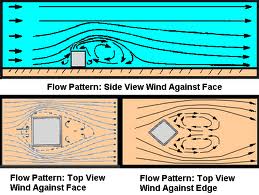 Sun Path Diagrams
The sun’s movement through the day and through the year is one of the most crucial environmental factors to understand when designing high performance buildings. 
If you design your building with careful consideration of the sun’s path, you can take advantage of strategies such as natural day lighting, passive heating, PV(photovoltic)energy generation and even natural ventilation. However, if you are not careful, these same opportunities can work against you, producing glare or overheating.
Sun path refers to the apparent significant seasonal-and-hourly positional changes of the sun (and length of daylight) as the Earth rotates, and orbits around the sun. The relative position of the sun is a major factor in the heat gain of buildings and in the performance of solar energy systems.[1] Accurate location-specific knowledge of sun path and climatic conditions is essential for economic decisions about solar collector area, orientation, landscaping, summer shading, and the cost-effective use of solar trackers.
Sun path diagrams are a convenient way of representing annual changes in the path of the Sun through the sky within a single 2D diagram. Their most immediate use is that the solar azimuth and altitude can be read off directly for any time of the day and day of the year. They also provide a unique summary of solar position that the designer can refer to when considering shading requirements and design options.
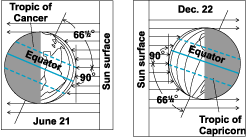 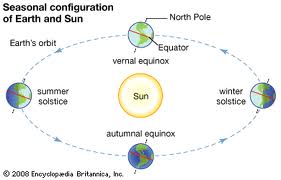 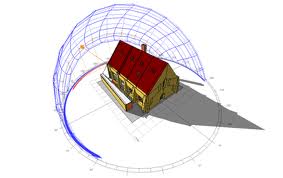 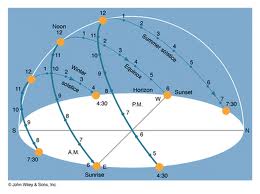 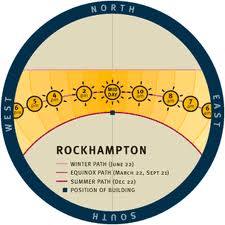 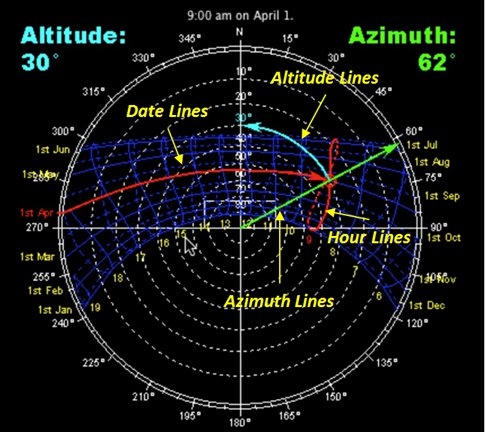 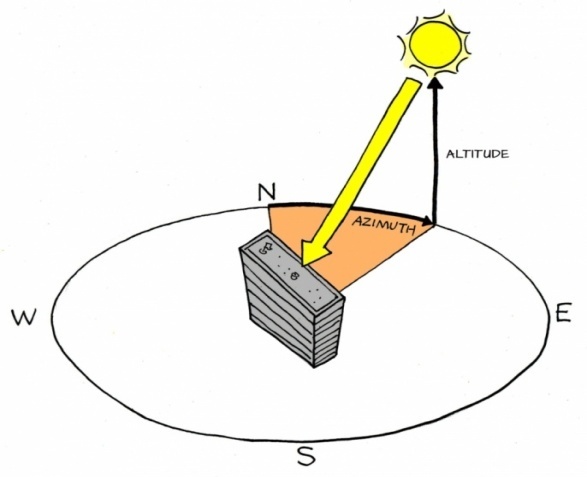 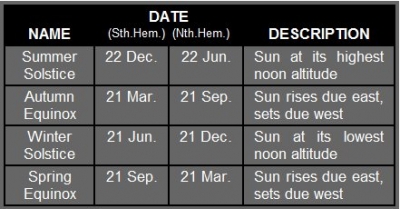 Sun path and solar position

The first thing to understand is the sun’s path at your location. At any given point on the sun’s path, its height in the sky is called its altitude and its horizontal angle relative to true north called its azimuth. Seasonal Variations and Important Dates.
The sun’s path varies throughout the year. In the summer the sun is high in the sky, and rises and sets north of east-west in the northern hemisphere (in the southern hemisphere, it’s south of east-west). It also rises much earlier and sets much later in summer than in winter. To study the extreme of hot summer sun, you often want to study the sun’s path on the summer solstice, the day when the sun is at its highest noon altitude. In the winter the sun is low in the sky, and rises and sets south of east-west in the northern hemisphere (in the southern hemisphere, it’s north of east-west). 
To study the extreme of the winter sun path, you often want to study the sun’s path on the winter solstice, the day when the sun is at its lowest noon altitude. To study more average positions, you can look at the sun’s path on the spring and autumn equinoxes, when the sun rises and sets due east-west. The altitude of the noon sun at the equinox is determined by the latitude of the site. This is why the rule-of-thumb for the optimum angle of solar panels is the latitude of the site. At this angle, the sun's rays are most perpendicular to the panel for most of the year.
There are four important dates to remember when considering sun position
Po Sun Path Diagram for Rotterdam, the Netherlands
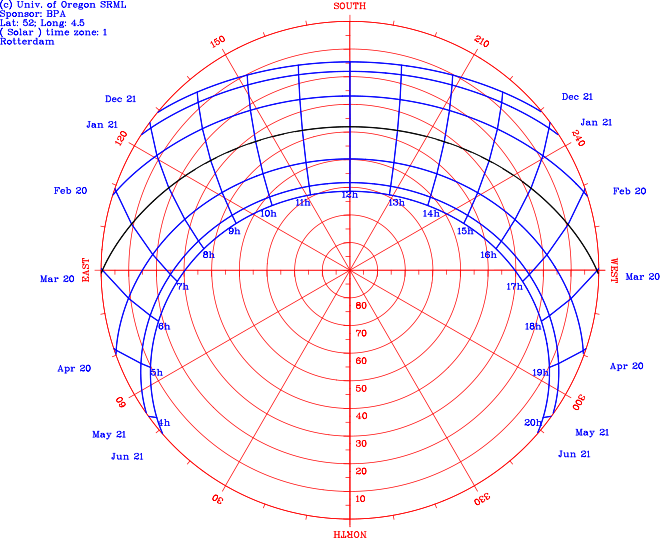 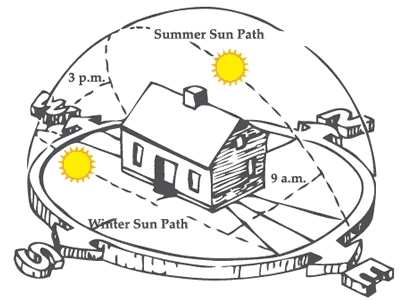 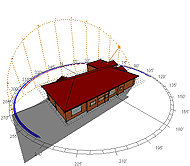 Sun path Sterio-Animation
FACTORS THAT CAUSES THE CHANGE IN SUN PATHS 
 
Depending on the day of the year and the latitude of the observer, it affects where the sun exactly rises or sets, or how long the sun is above the horizon. As seen from the 2 diagrams above the sun does not necessarily rise due East or set due west. The location of the sun in the sky is described as having two components: its daily movement around the horizon and its height above the horizon (altitude).Its altitude varies 
with the seasons and location of the observer. At 40 degrees latitude,
Figure 2.2a, during the equinox the sun rises due east, while during solstices the sun rises due south east or north east. At 65 degrees latitude, Figure 2.2b, the sun rises further southof east during the winter solstice and further north of east during the summer solstice. 
 
The sun’s daily path across the sky on or about the 21st day of each month is indicated by means of seven curved lines. The path is highest in June and the lowest in December. The sun travels across the earth’s sky along 7 main paths. Each of the other five paths is for two months in the year. For instance, the path on the March 21 is the same as on September 23. 
 
We observe the sun in the northern hemisphere with regards to its paths.The tilt of the earth causes the seasons which constitutes the difference in the sun paths. The sun paths are different due to factors such as the: 1)Location (local latitude) 2)Rising and setting position (based on the time of the year) 3) Duration of the day and night 
The Shading Effect      
The sun will always cast a shadow on any object. Only the length, shape and size of the shadow will change with respect to the sun’s position in the sky throughout the year. When designing buildings, it is important to notice the amount of shade cast on the building, or otherwise how its shadow will affect its surroundings. As mentioned earlier above, at different latitudes, the sun will travel along different paths across the sky at different times of the year  The suns peculiar behavior is a very important factor when designing and constructing buildings. For locations which are at latitudes away from the equator, during the summer months the sun will cast relatively short shadows while during the winter months the sun will cast long shadows of objects. In the equatorial regions, the suns path remains relatively unchanged hence the length of the shadows does not vary much throughout the year.
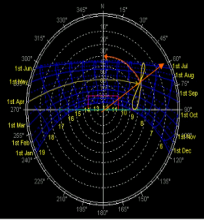 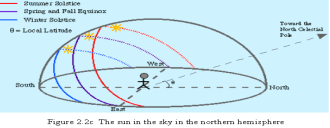 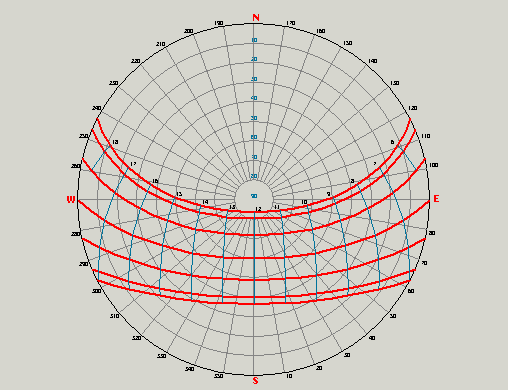 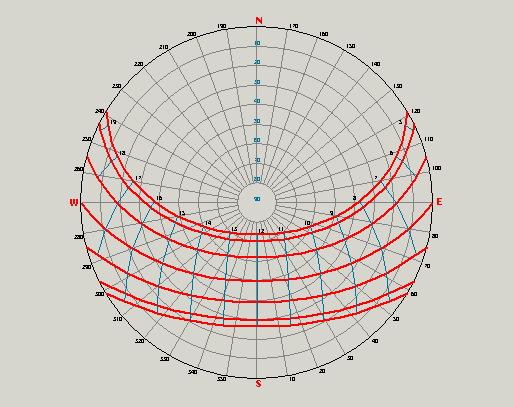 Sun path s @ 20 deg N Latitude
 and            @ 40 deg N Latitude 
is  shown above sketch
Sun chart
Sun path charts can be plotted either in Cartesian (rectanglar) or Polar coordinates.Cartesian coordinates where the solar elevation is plotted on X axis and the azimuth is plotted on the Y axis.Polar coordinates are based on a circle where the solar elevation is read on the various concentric circles, from 0° to 90° degrees, the azimuth is the angle going around the circle from 0° to 360° degrees, the horizon is represented by the outermost circle, at the periphery.
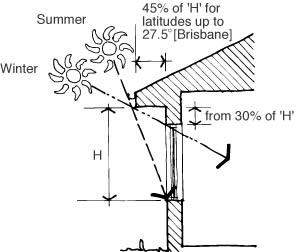 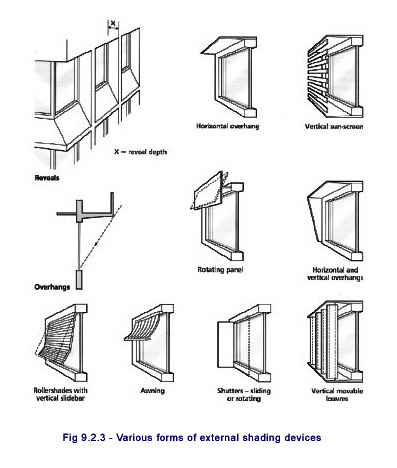 Enabling shadows (SketchUp)
The Shadows feature is designed to give you a general idea of how the sun and shadows relate to your model during the course of a day and throughout the year. The calculations are based on the location (latitude and longitude, directional orientation of the model, and an associated time zone) 
There are many different reasons to want to control the amount of sunlight that is admitted into a building. In warm, sunny climates excess solar gain may result in high cooling energy consumption; in cold and temperate climates winter sun entering south-facing windows can positively contribute to passive solar heating; and in nearly all climates controlling and diffusing natural illumination will improve daylighting. Sun control and shading devices can also improve user visual comfort by controlling glare and reducing contrast ratios
WINDW SHADE DESIGNS
The use of sun control and shading devices is an important aspect of many energy-efficient building design strategies. In particular, buildings that employ passive solar heating or   day-lighting often depend on well-designed sun control and shading devices
Thermal performance of building roof & Wall elements
The study concerns the evaluation and comparison of the thermal performance of building roof & Wall  elements subject to periodic changes in ambient temperature, solar radiation and nonlinear radiation exchange. A numerical model, based on the finite-volume method and using the implicit formulation, is developed and applied for six variants of a typical roof structure used in the construction of buildings in Saudi Arabia. The climatic conditions of the city of Riyadh are employed for representative days for July and January. The study gives the detailed temperature and heat flux variations with time and the relative importance of the various heat-transfer components as well as the daily averaged roof heat-transfer load, dynamic R-values and the radiative heat-transfer coefficient. The results show that the inclusion of a 5-cm thick molded polystyrene layer reduces the roof heat-transfer load to one-third of its value in an identical roof section without insulation. Using a polyurethane layer instead, reduces the load to less than one-quarter. A slightly better thermal performance is achieved by locating the insulation layer closer to the inside surface of the roof structure but this exposes the water proofing membrane layer to larger temperature fluctuations.
Efficient and economical technology that can be used to store large amounts of heat or cold in a definite volume is the subject of research for a long time. Thermal storage plays an important role in building energy conservation, which is greatly assisted by the incorporation of latent heat storage (LHS) in building products. LHS in a phase change material (PCM) is very attractive because of its high storage density with small temperature swing. It has been demonstrated that for the development of a latent heat storage system (LHTS) in a building fabric, the choice of the PCM plays an important role in addition to heat transfer mechanism in the PCM. Thermal energy storage in the walls, ceiling and floor of buildings may be enhanced by encapsulating or embedding suitable PCMs within these surfaces. They can either capture solar energy directly or thermal energy through natural convection. Increasing the thermal storage capacity of a building can increase human comfort by decreasing the frequency of internal air temperature swings so that the indoor air temperature is closer to the desired temperature for a longer period of time.
Environmental quality has become increasingly affected by the built environment—as ultimately, buildings are responsible for the bulk of energy consumption and resultant atmospheric emissions in many countries. In recognizing this trend, research into building energy-efficiency has focused mainly on the energy required for a building's ongoing use, while the energy “embodied” in its production is often overlooked. Such an approach has led in recent years to strategies which improve a building's thermal performance, but which rely on high embodied-energy (EE) materials and products. Although assessment methods and databases have developed in recent years, the actual EE intensity for a given material may be highly dependent on local technologies and transportation distances. The objective of this study is to identify building materials which may optimize a building's energy requirements over its entire life cycle, by analyzing both embodied and operational energy consumption in a climatically responsive building in the Negev desert region of southern Israel—comparing its actual material composition with a number of possible alternatives. It was found that the embodied energy of the building accounts for some 60% of the overall life-cycle energy consumption, which could be reduced significantly by using “alternative” wall infill materials. The cumulative energy saved over a 50-year life cycle by this material substitution is on the order of 20%. While the studied wall systems (mass, insulation and finish materials) represent a significant portion of the initial EE of the building, the concrete structure (columns, beams, floor and ceiling slabs) on average constitutes about 50% of the building's pre-use phase energy.
Daylighting

For thousands of years, men have made structures to protect themselves from the perils and discomforts of the environment. A shelter shields from the weather, animals, and other men. It is a place for work and rest.
Modern building technologies such as air conditioning and electic lighting have allowed us to take the concept of sheltering from the elements to the extremes. During the 1960s and 70s, many buildings were designed to have no connection with the outside at all. After millennia of struggle, man had finally won over nature. Or so he thought.
It turned out that living and working in sealed boxes is not at all what people need or want. Airconditioned and artificially lit buildings are not only unpleasant to live and work in, they also make us sick. Over the past few decades, the trend has been to allow natural light and ventilation into the building, utilising it for saving energy and for enhancing the indoor environment
Daylighting is the art and science of allowing natural light into buildings. It involves the co-ordination of different disciplines: architecture, engineering, building science, planning amongst many others.
Daylight factor
A daylight factor is the ratio of internal light level to external light level and is defined as follows:
DF = (Ei / Eo) x 100% where, Ei = illuminance due to daylight at a point on the indoors working plane, Eo = simultaneous outdoor illuminance on a horizontal plane from an unobstructed hemisphere of overcast sky.
In order to calculate Ei, one must establish the amount of light received from the outside to the inside of a building. There are three paths along which light can reach a point inside a room through a glazed window, rooflight, or aperture, as follows:
Direct light from a patch of sky visible at the point considered, known as the sky component (SC),
Light reflected from an exterior surface and then reaching the point considered, known as the externally reflected component (ERC),
Light entering through the window but reaching the point only after reflection from an internal surface, known as the internally reflected component (IRC).
The sum of the three components gives the illuminance level (lux) at the point considered:
Lux = SC + ERC + IRC 
A study of daylight factors within a single storey building resulting from different perimeter glazing and rooflight designs and glass types. Undertaken using the IES Raidance software Module.
Daylight factors are used in architecture and building design in order to assess the internal natural lighting levels as perceived on the working plane or surface in question, in order to determine if they will be sufficient for the occupants of the space to carry out their normal duties. The design day used for daylight factor calculations is based upon the Standard CIE overcast Sky for 21 September at 12:00pm, and where the Ground Ambient light level is 11921 Lux. CIE being the Commission Internationale de l´Eclairage, or International Commission on Illumination.
Calculating daylight factors requires complex repetition of calculations and thus is general undertaken by a proprietary computer software product such as Radiance. This is a suite of tools for performing lighting simulation which includes a renderer as well as many other tools for measuring the simulated light levels. It uses ray tracing to perform all lighting calculations.
In order to assess the effect of a poor or good daylight factor, one might choose to compare the results for a given calculation against published design guidance. In the UK this is likely to be CIBSE Lighting Guide 10 (LG10-1999) which broadly bands average daylight factors into the following categories:
Under 2 – Not adequately lit – artificial lighting will be required.
Between 2 and 5 – Adequately lit but artificial lighting may be in use for part of the time.
Over 5 – Well lit – artificial lighting generally not required except at dawn and dusk – but glare and solar gain may cause problems.